Computing
Lesson 2: Quick Calculations

Spreadsheets
Halima Bhayat

Materials from the Teach Computing Curriculum created by the National Centre for Computing Education
‹#›
‹#›
Task 1 Calculation practice
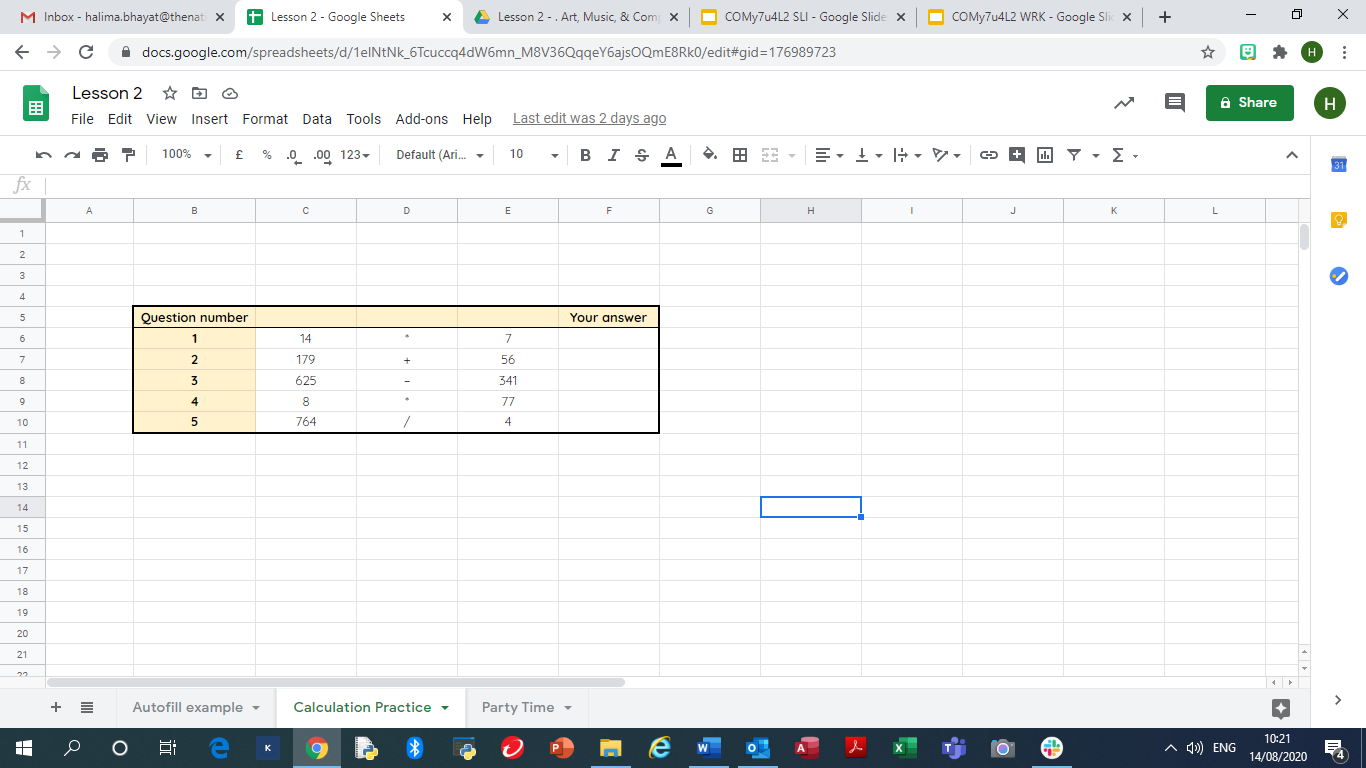 Credit:  Google Sheets screenshot: Halima Bhayat
‹#›
Your first formula?
A formula always starts with the = symbol
Symbol for multiplication:   *
Symbol for division:  /

For Task 1 can you enter formulas in column F to work out answers for Question 1 to 5?
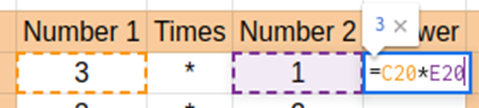 Credit:  Google Sheets screenshot: Halima Bhayat
‹#›
Task 2 Cake recipe
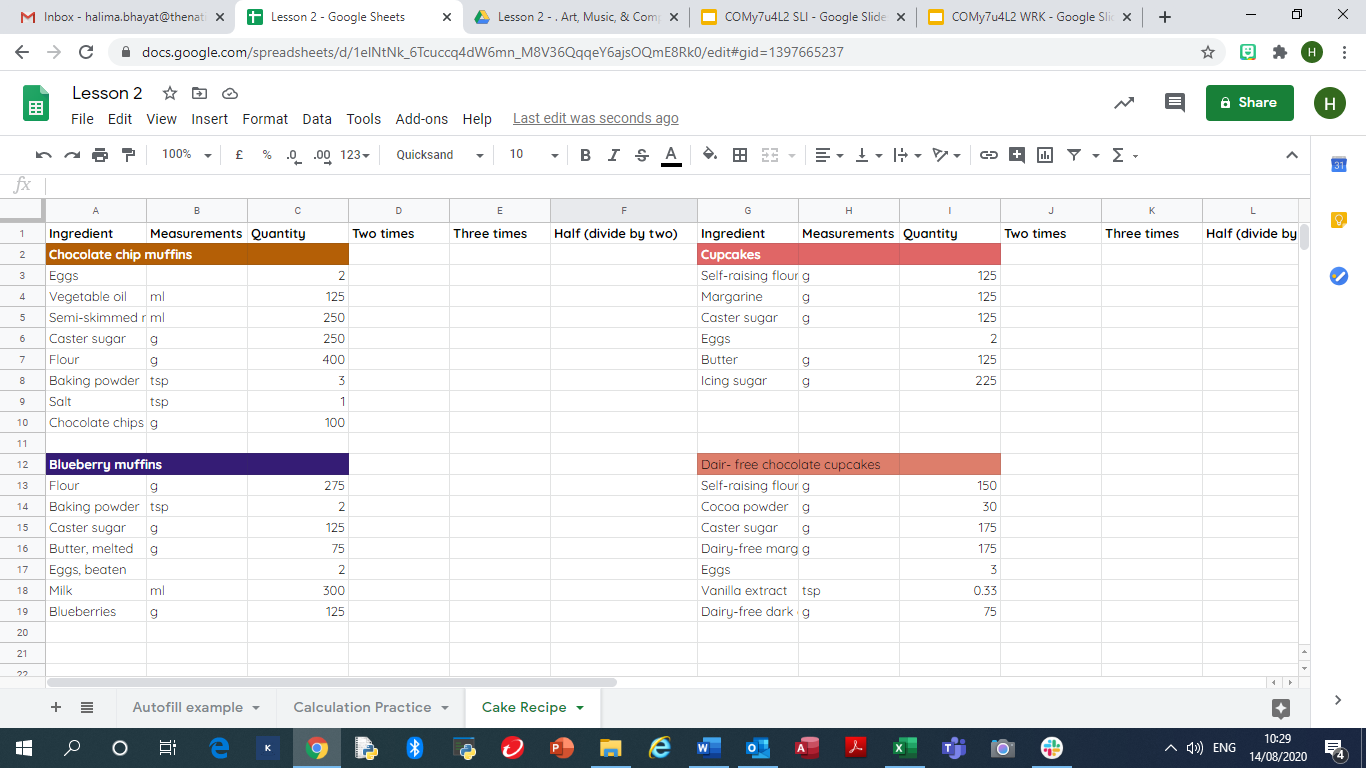 Credit:  Google Sheets screenshot: Halima Bhayat
‹#›
Autofill
What is it and why is it needed?

Look for the little square on the bottom right corner of a cell.

Task 2 - Create a formula which can double or divide a quantity and uses an autofill.

Save your cake recipe spreadsheet, you will need this again in lesson 4
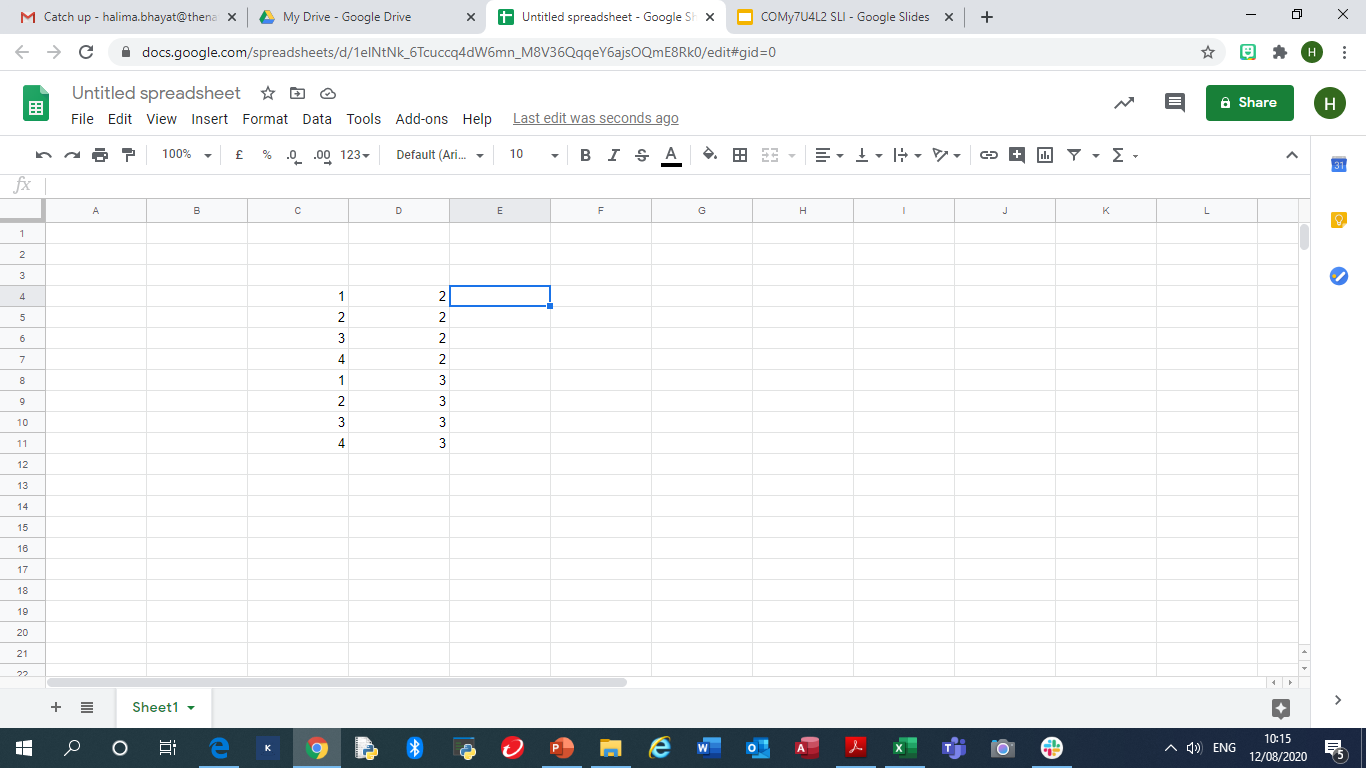 Credit:  Google Sheets screenshot: Halima Bhayat
‹#›